МАДОУ «Детский сад № 347» г.Перми
Мастер-класс «Степ-аэробика в физическом развитии дошкольников»
Попова Алла Владимировна
Воспитатель
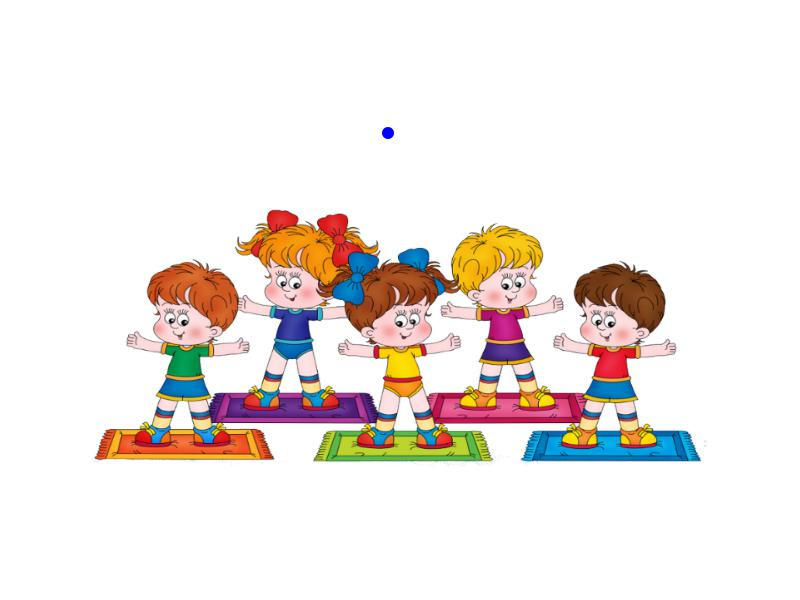 АЭРОБИКА
- это система общеразвивающих и танцевальных упражнений, выполняемых под музыкальное сопровождение, объединенных в непрерывный комплекс, который направлен на работу сердечно-сосудистой и дыхательной системы.    
     Основной задачей аэробики  является общее оздоровление организма.
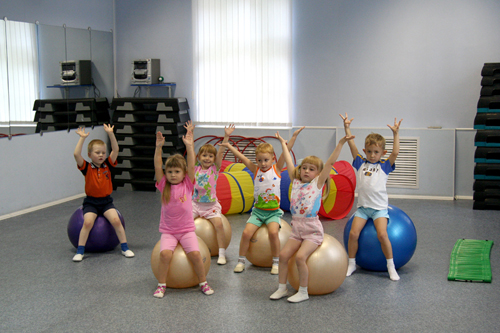 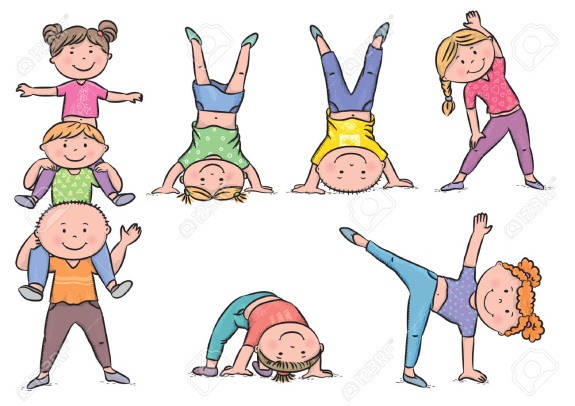 Виды аэробики
Классическая
Аква аэробика
Танцевальная
Фитбол-аэробика
Силовая аэробика
Спортивная аэробика
Степ-аэробика
Степ-аэробика – это ритмичные движения вверх и вниз по специальной степ-платформе, высота, которой меняется в зависимости от уровня сложности упражнений.
Степ-аэробика в ДОУ
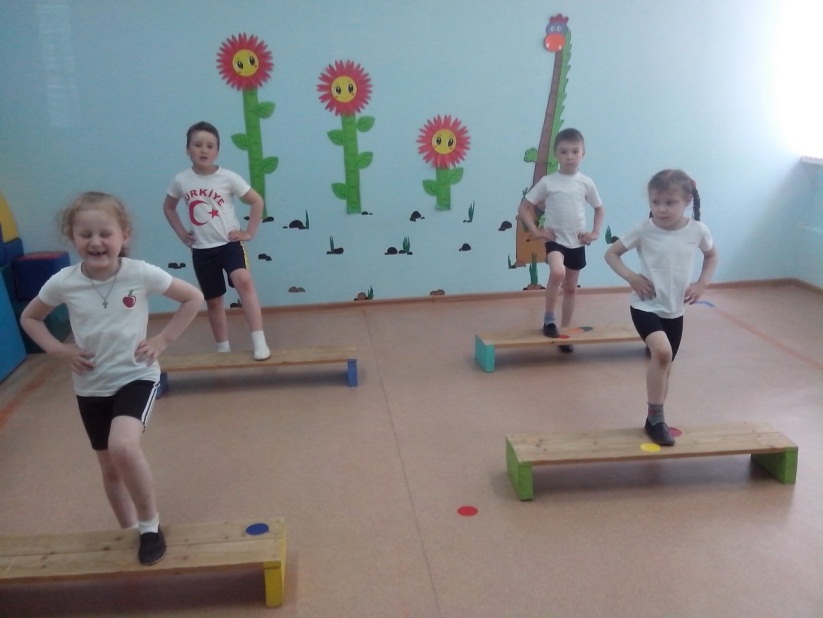 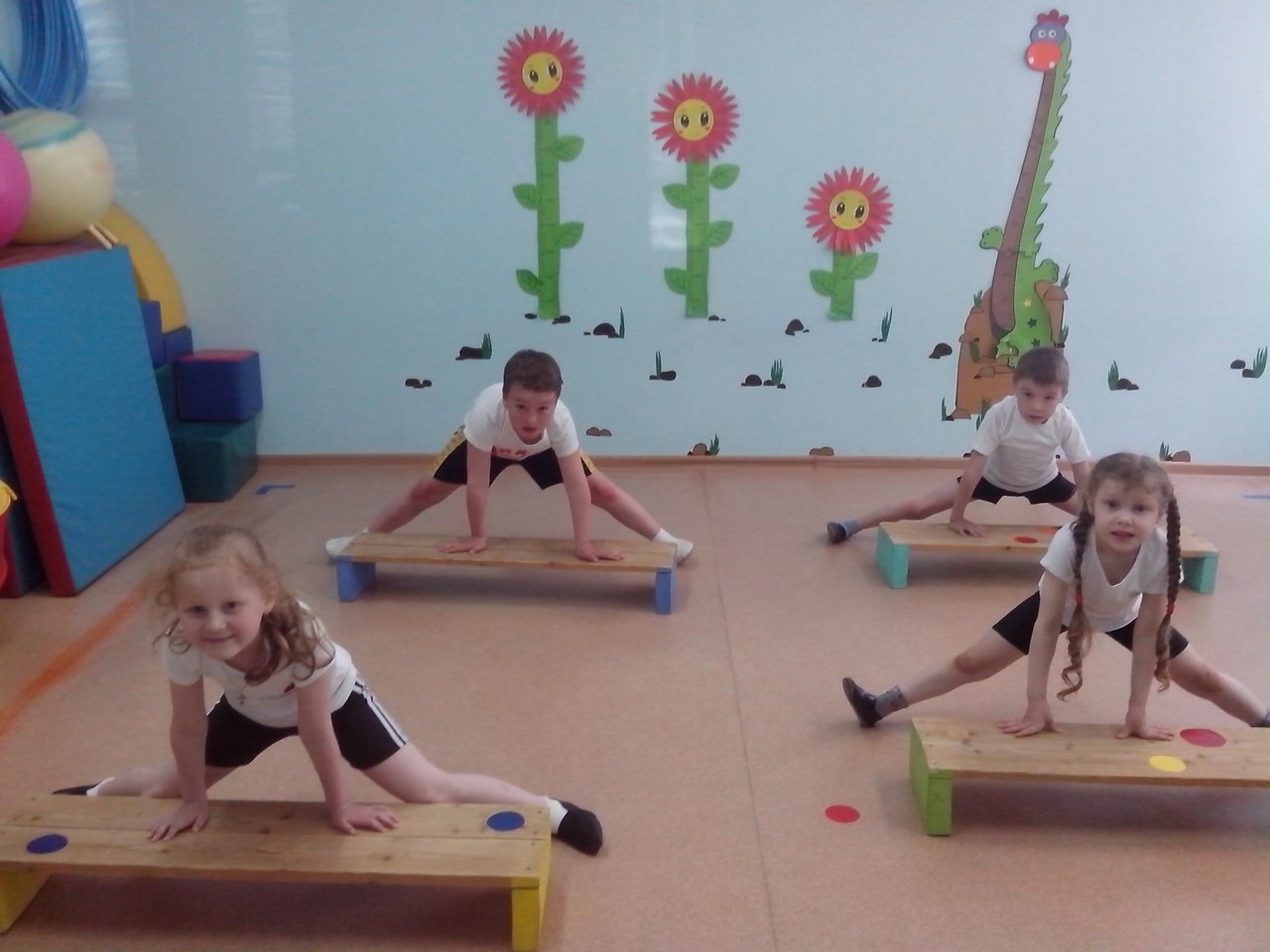 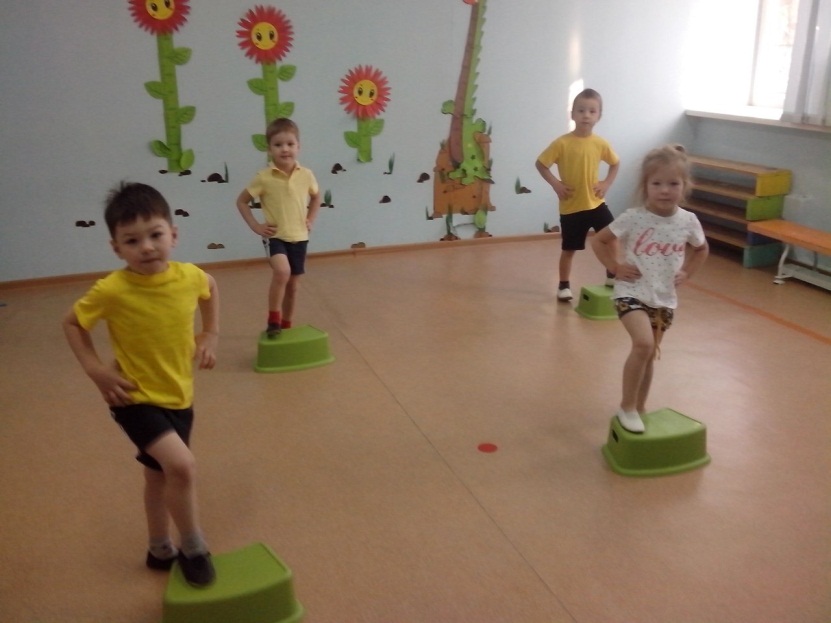 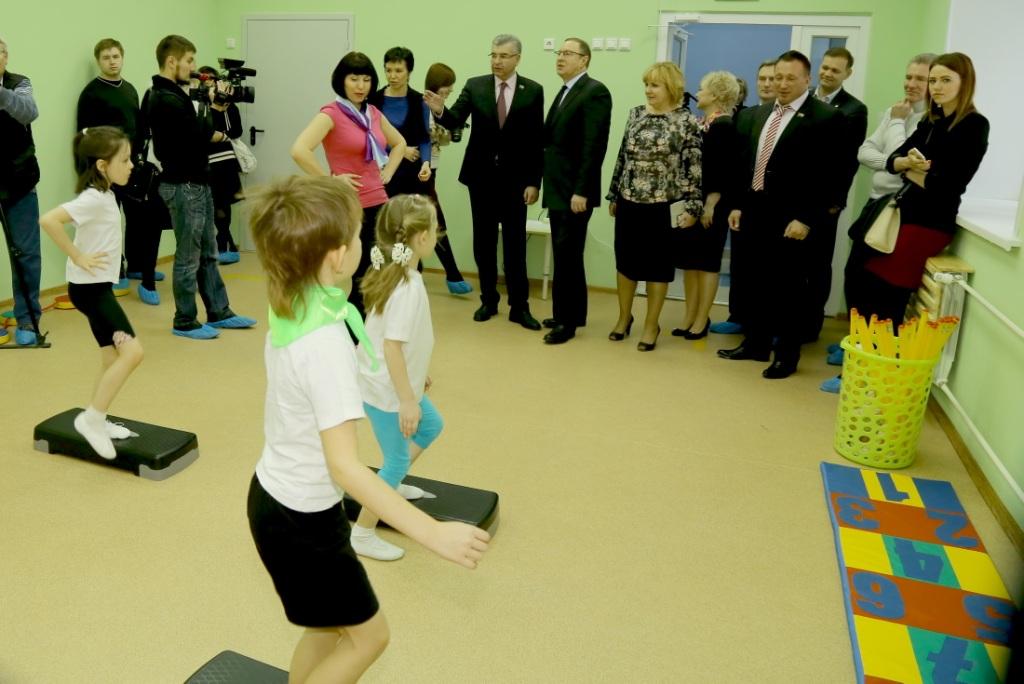 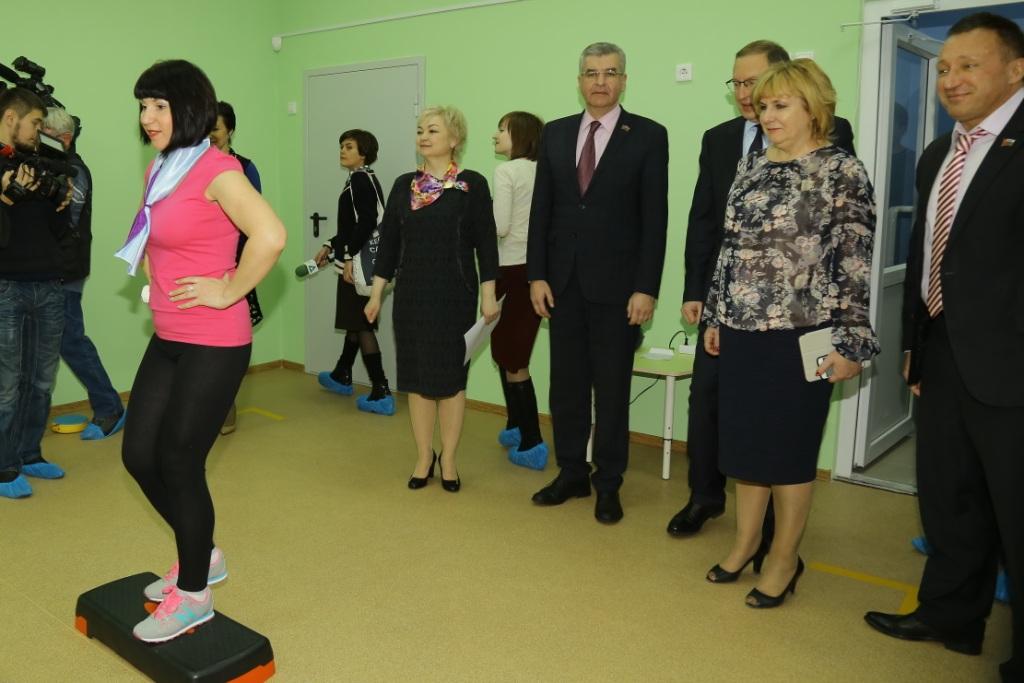 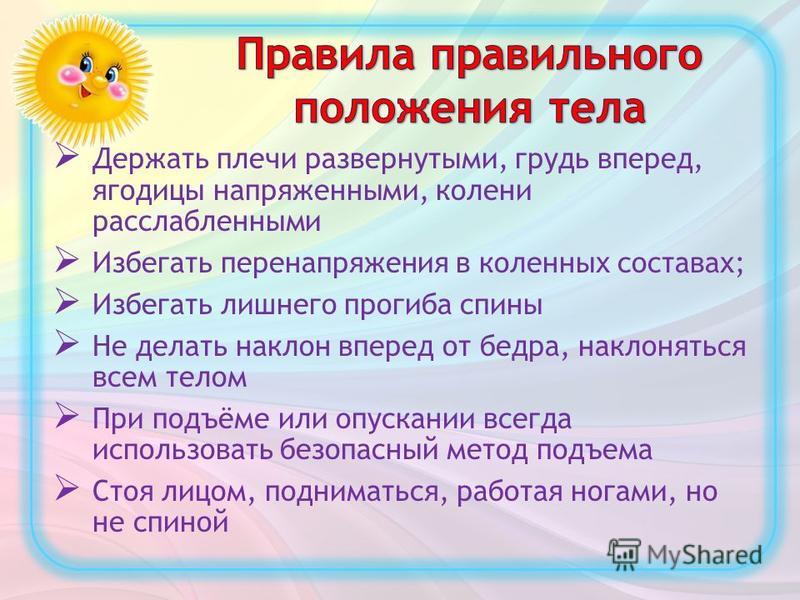 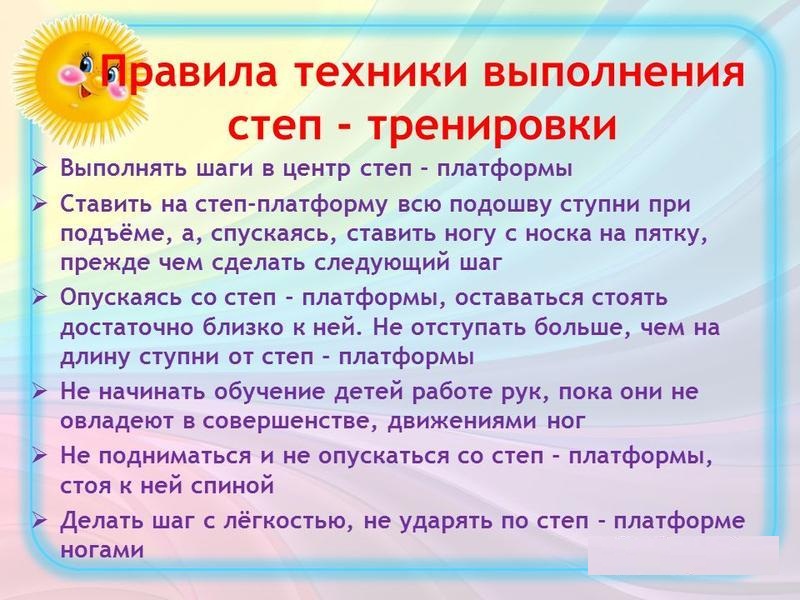 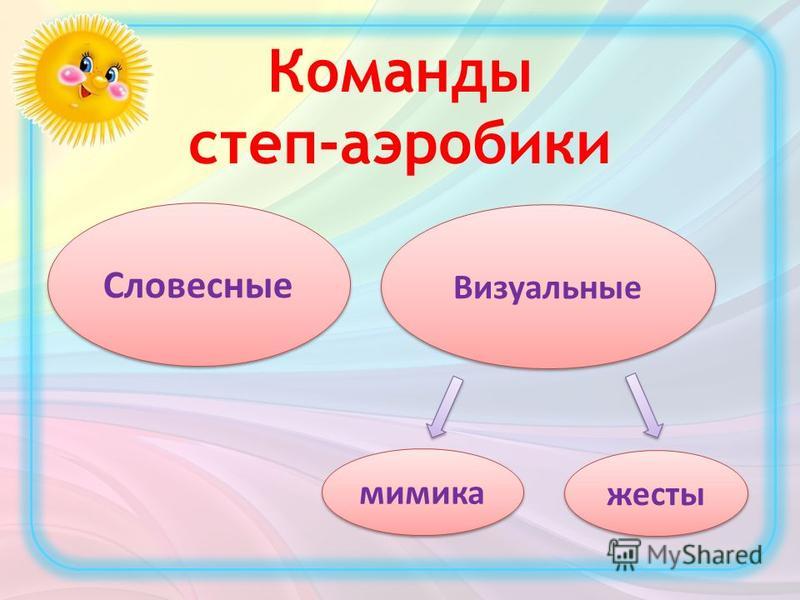 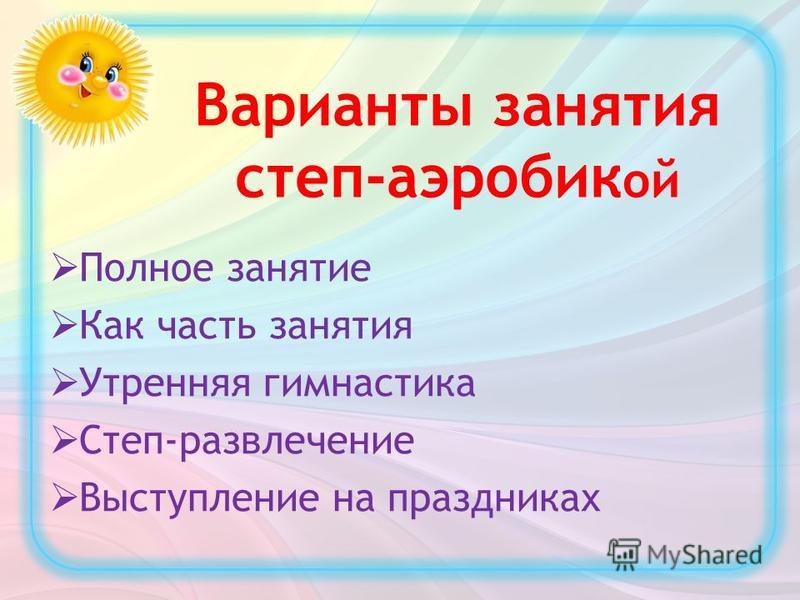 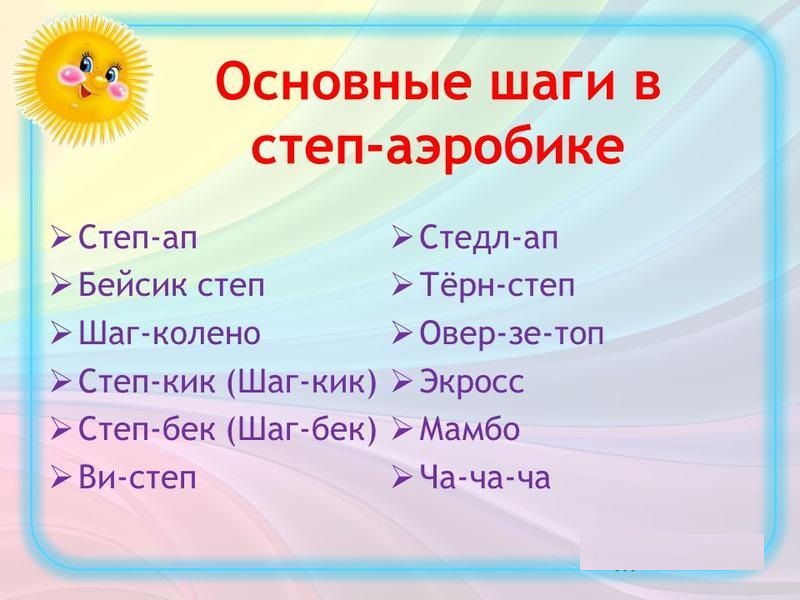 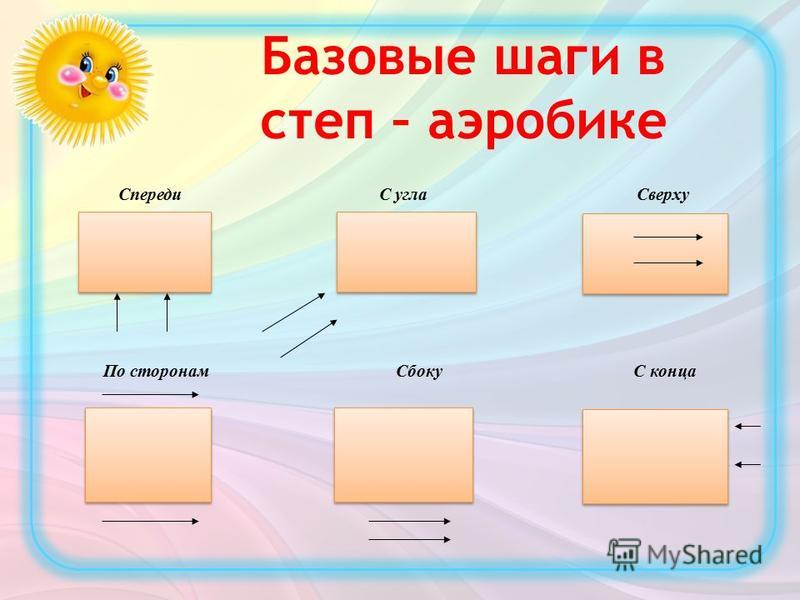 Степ-аэробика в ДОУ
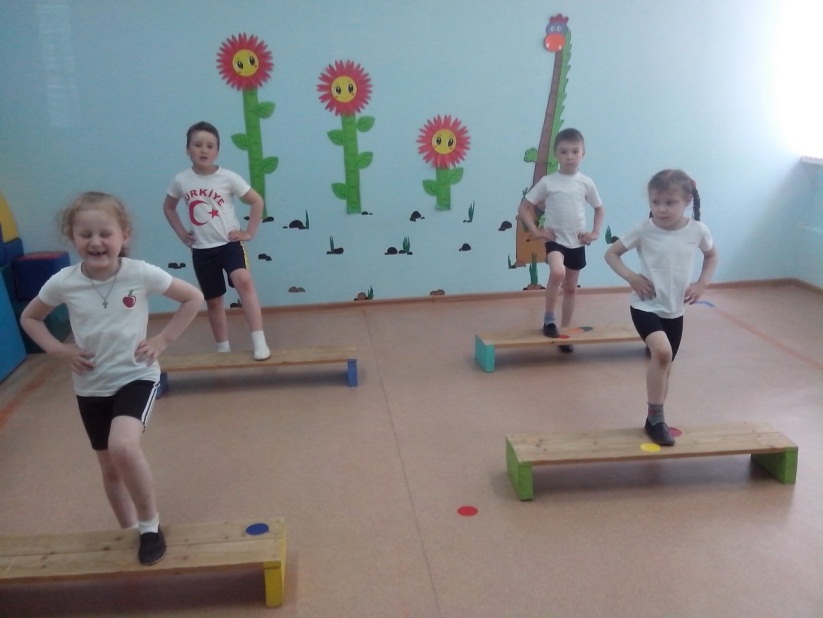 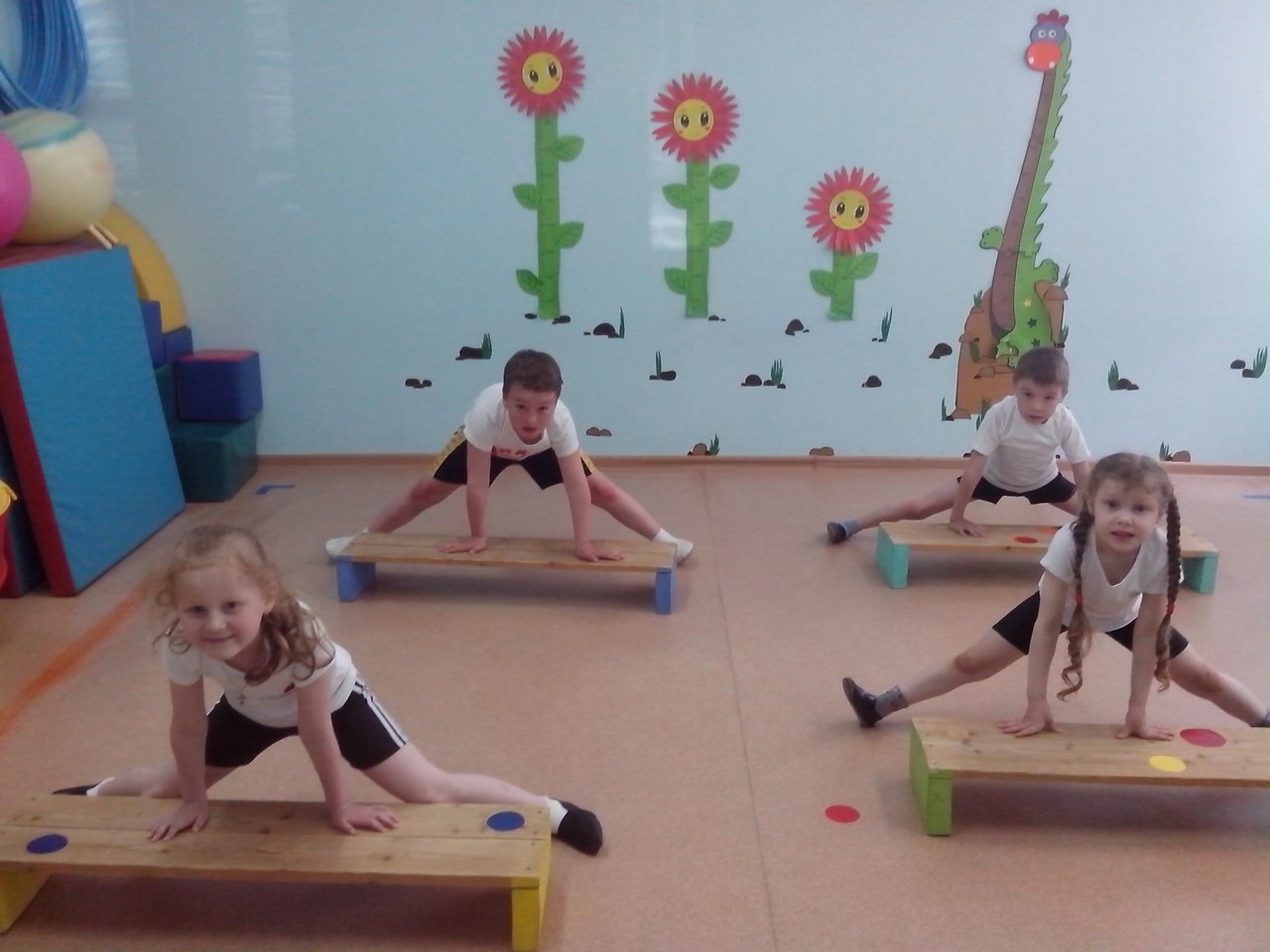 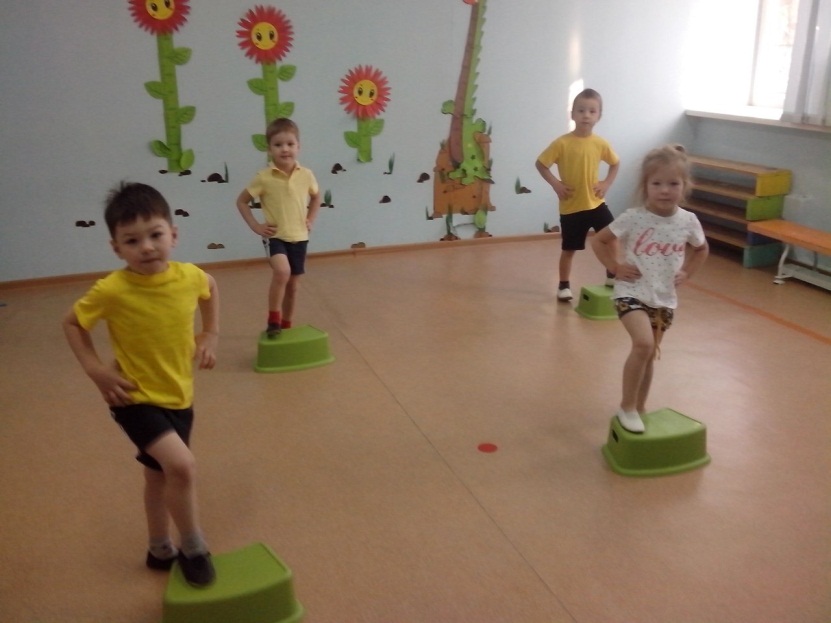 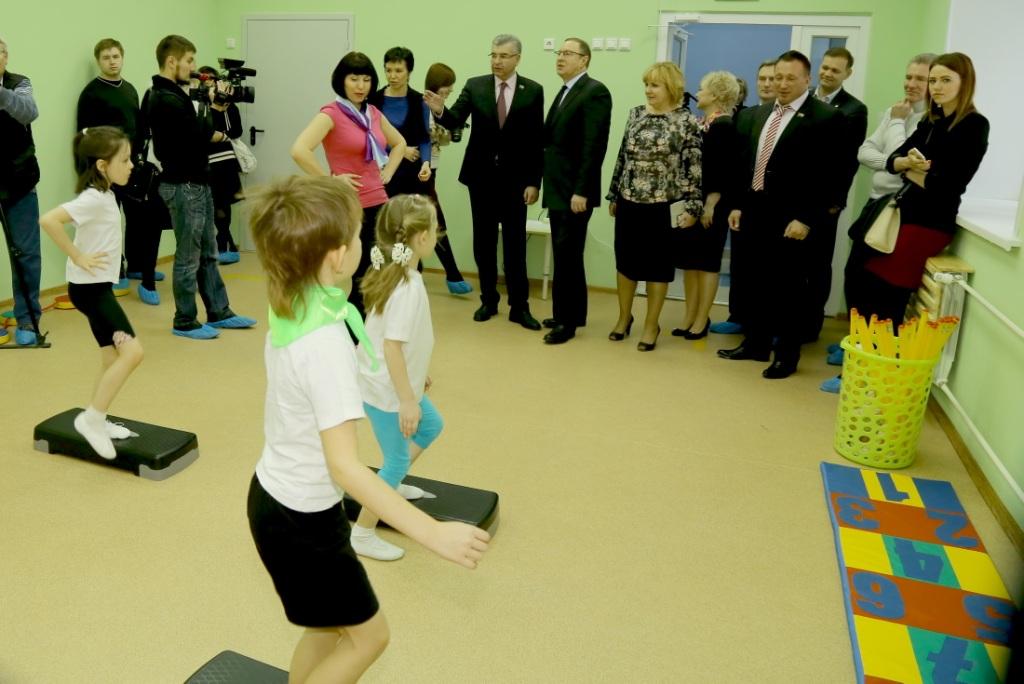 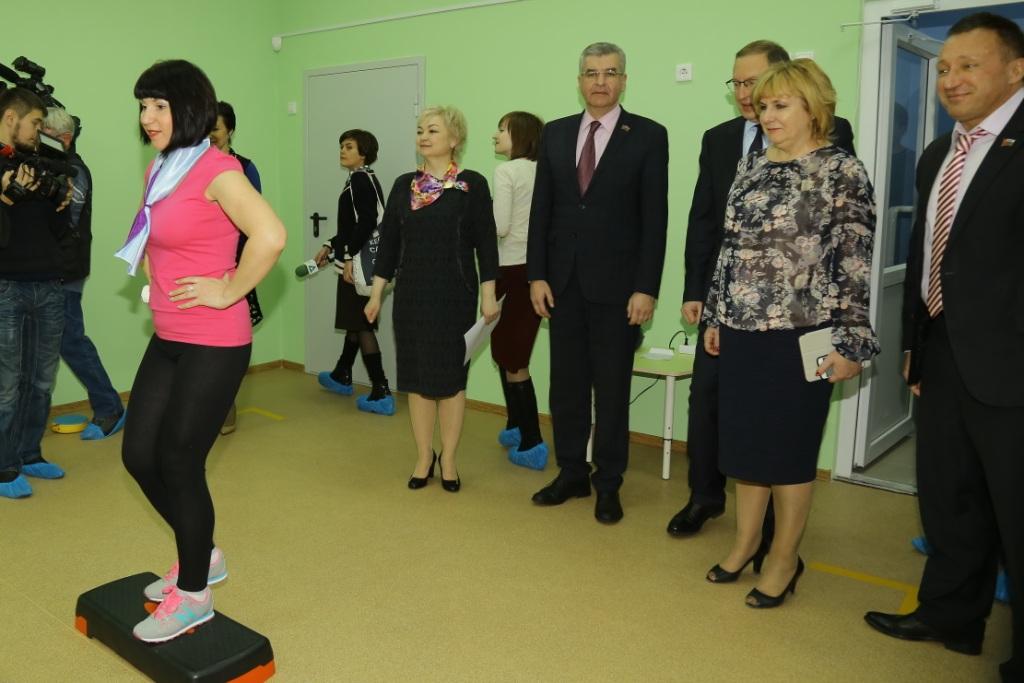 Спасибо за внимание!

Не забывайте, что ритмика и аэробные движения способствуют психологическому, физическому и творческому развитию ребенка!
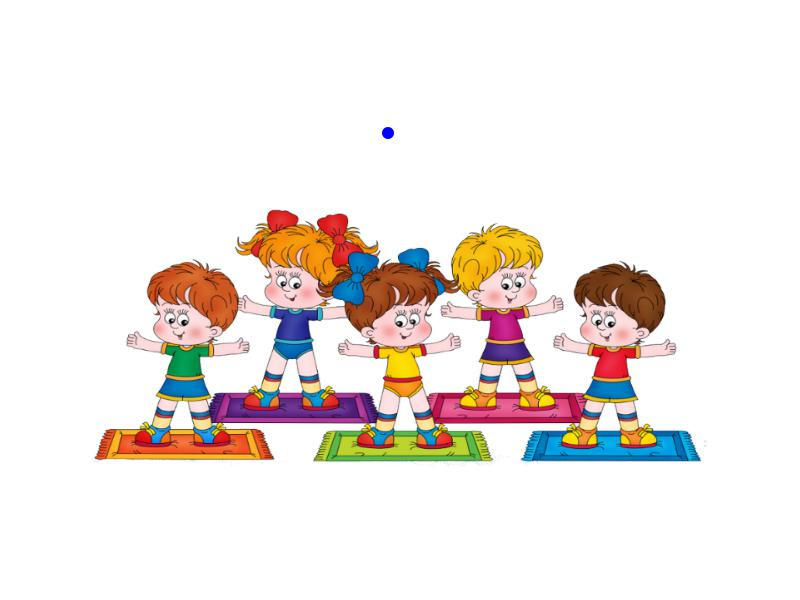